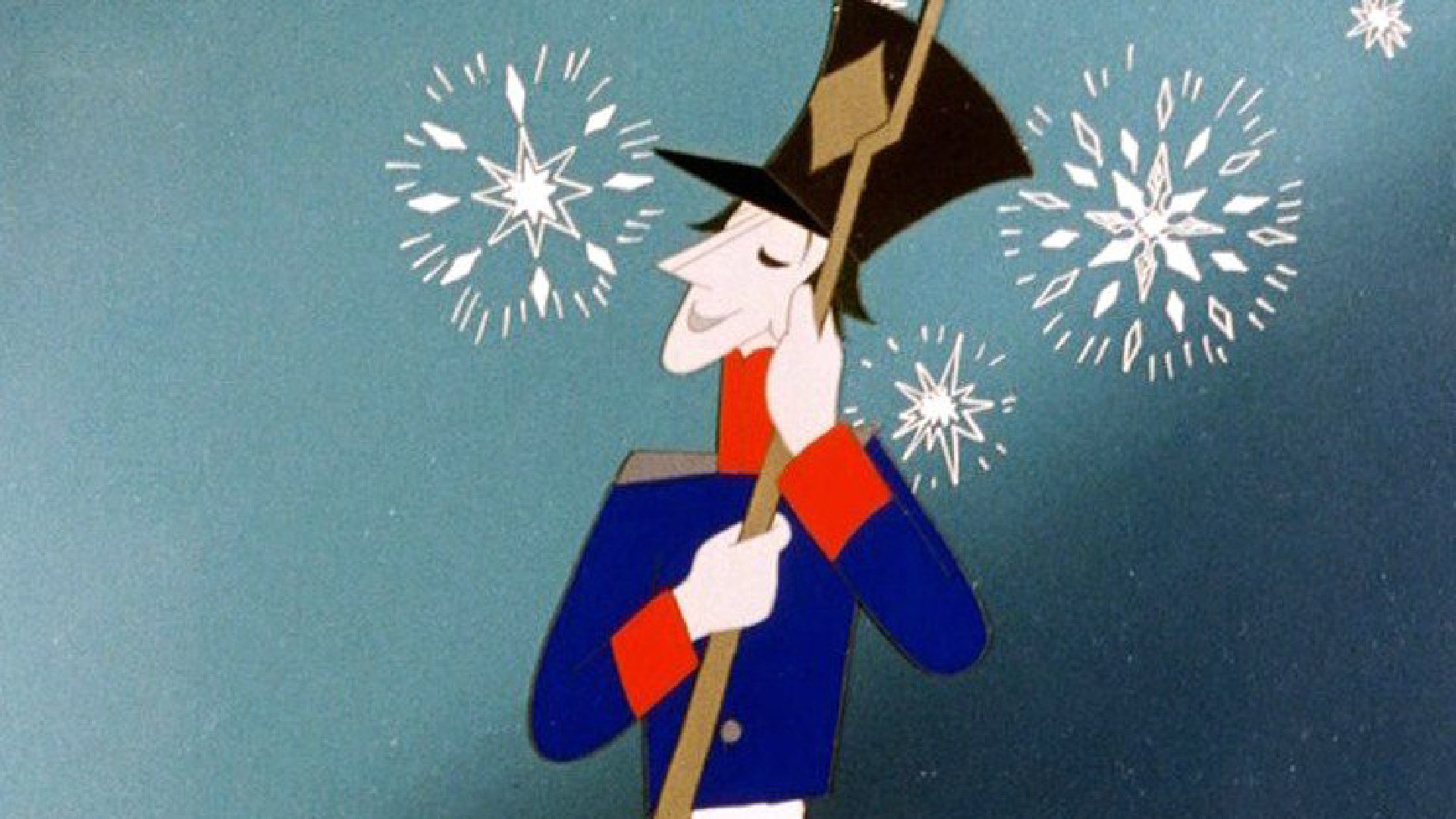 Представляем игру
«Путешествие в сказку»
Дорогие друзья,
сегодня вы вместе со своей командой примите участия в игре «Путешествие в сказку». Мы рады, что вы принимаете участие в этом творческом деле вместе!
Напоминаем, что во время проведения турнира нельзя пользоваться справочными материалами и Интернетом. 
Мы начинаем игру, желаем всем удачи!!
Обратите внимание!
Тема «Герои» - 
за каждый правильный ответ команда  получает один балл.

Тема «Что лишнее» - 
за правильный ответ команда  получает два балла.

Тема «Цвета» - 
за  правильный ответ команда  получает три балла.

Тема «Числа» - 
за  правильный ответ команда  получает четыре балла.

Тема «История книги» - 
за  правильный ответ команда  получает пять баллов.
Мы начинаем игру!
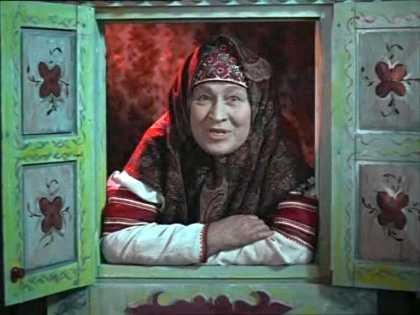 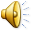 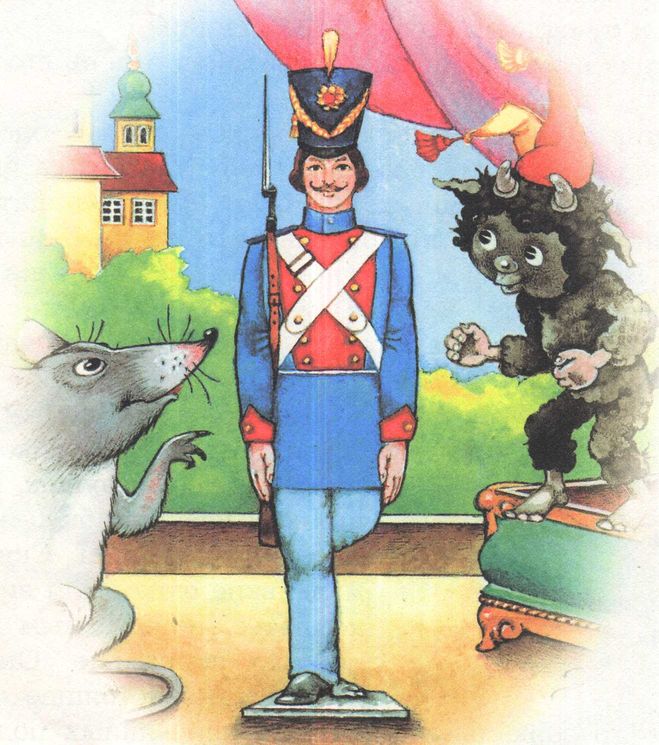 Тема первая «Герои» вам предстоит угадать героя по описанию
Пожалуйста, подходите за бланками
Смелый, с ружьём, храбрый, стойкий  кто это ?
Красивая, изящная, блестящая  кто это?
Злой, страшный, хозяин табакерки  кто это ?
Пожалуйста, сдавайте ваши ответы жюри
Правильные ответы
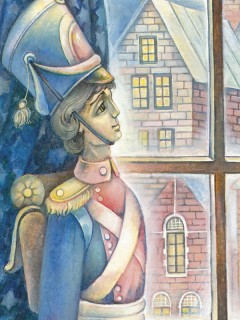 1.
Стойкий оловянный солдатик
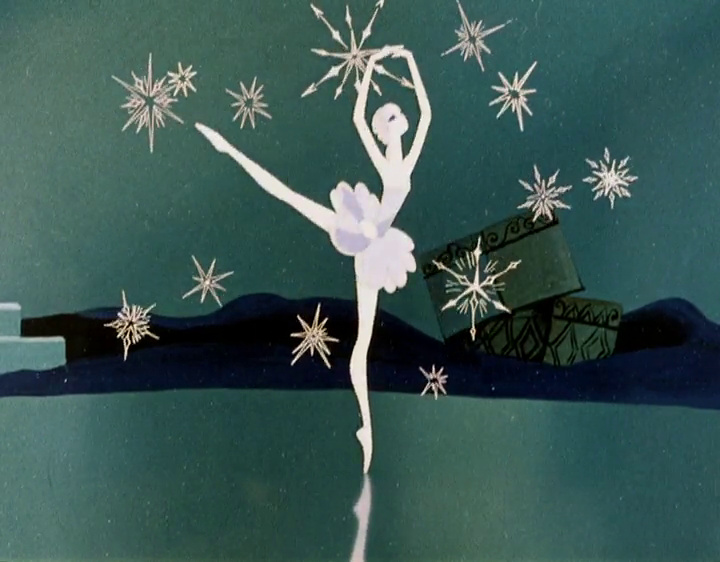 2.
Балерина
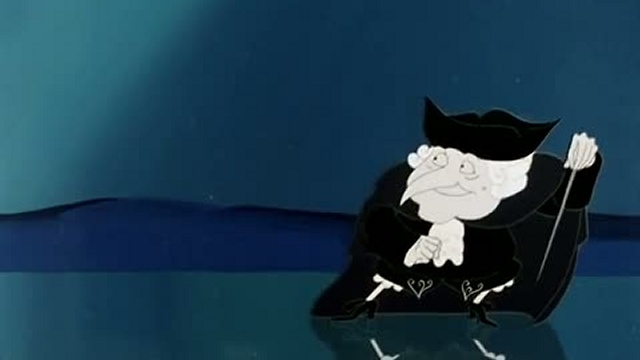 3.Тролль
Тема вторая «Что лишнее » вам предстоит выписать тот вариант ответа, который по вашему мнению лишний
Пожалуйста, подходите за бланками
Где был оловянный солдатик?
2.В желудке
1.В воде
3.В печи
4.В небе
Кто не желал зла оловянному солдатику?
1. Мальчик
2. Братья
3. Тролль
4. Няня
Кого за свою жизнь встретилоловянный солдатик ?
1.Мальчика
2. Тролля
3. Балерину
4. Отца мальчика
Пожалуйста, сдавайте ваши ответы жюри
Правильные ответы
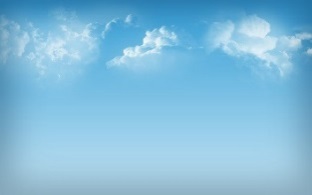 В небе
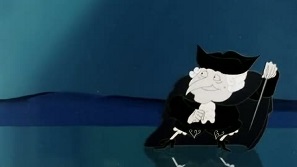 Тролль
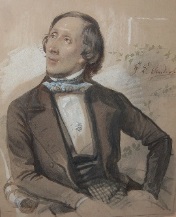 Отца мальчика
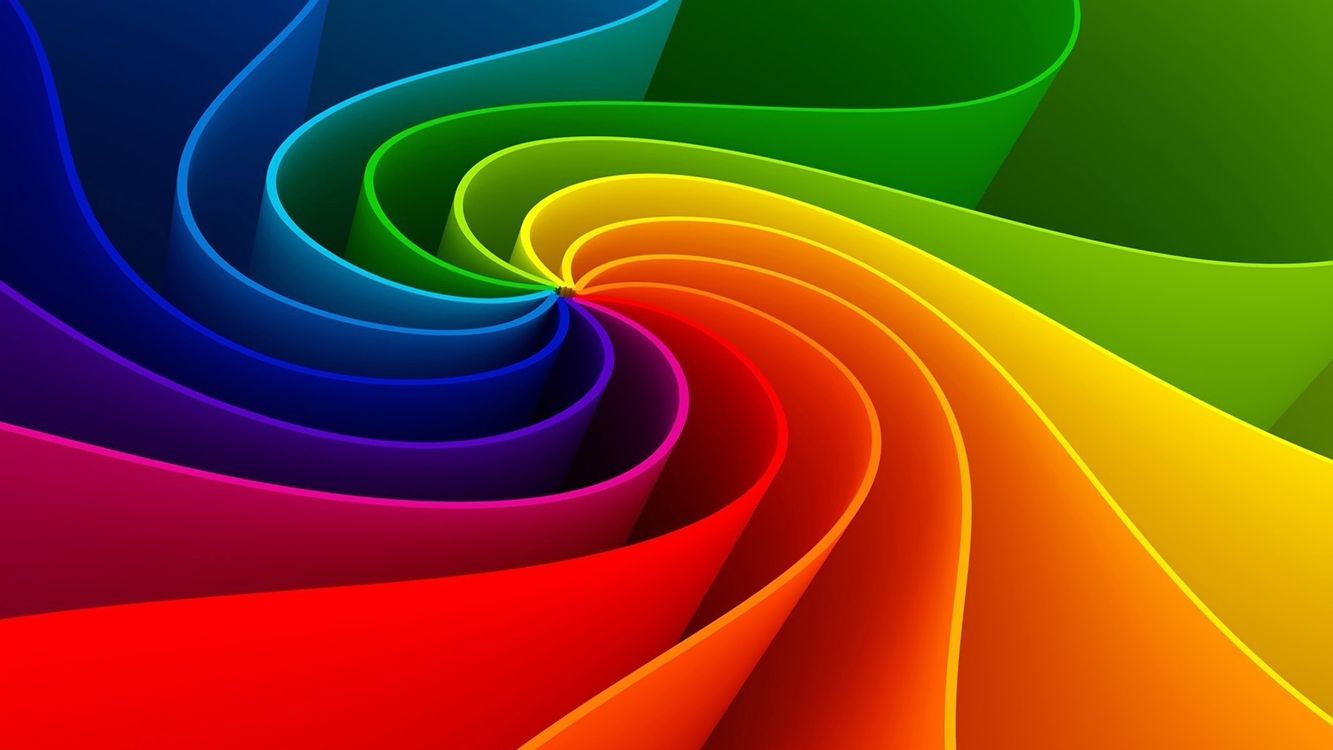 Тема третья «Цвета» вам предстоит прочитать текс и вставить пропущенные слова
Пожалуйста, подходите за бланками
1.Было когда-то на свете двадцать пять оловянных солдатиков. Все сыновья одной матери - старой оловянной ложки, - и, значит, приходились они друг другу родными братьями. Это были славные, бравые ребята: ружье на плече, грудь колесом, мундир            ,отвороты синие, пуговицы блестят... Ну, словом, чудо что за солдатики!
2.Оно было совсем как настоящее озеро, и вокруг этого зеркального озера стояли маленькие зелен деревья. По озеру плавали восковые лебеди и, выгнув длинные шеи, любовались своим отражением.
3.Она тоже была вырезана из картона; на ней была юбочка из тонкого батиста, на плечах - голубой шарф, а на груди - блестящая брошка, почти такая же большая, как голова ее владелицы, и такая же красивая.
Пожалуйста, сдавайте ваши ответы  жюри
Правильные ответы
1. Мундир красный
2.Деревья зелёные
3.Шарф голубым
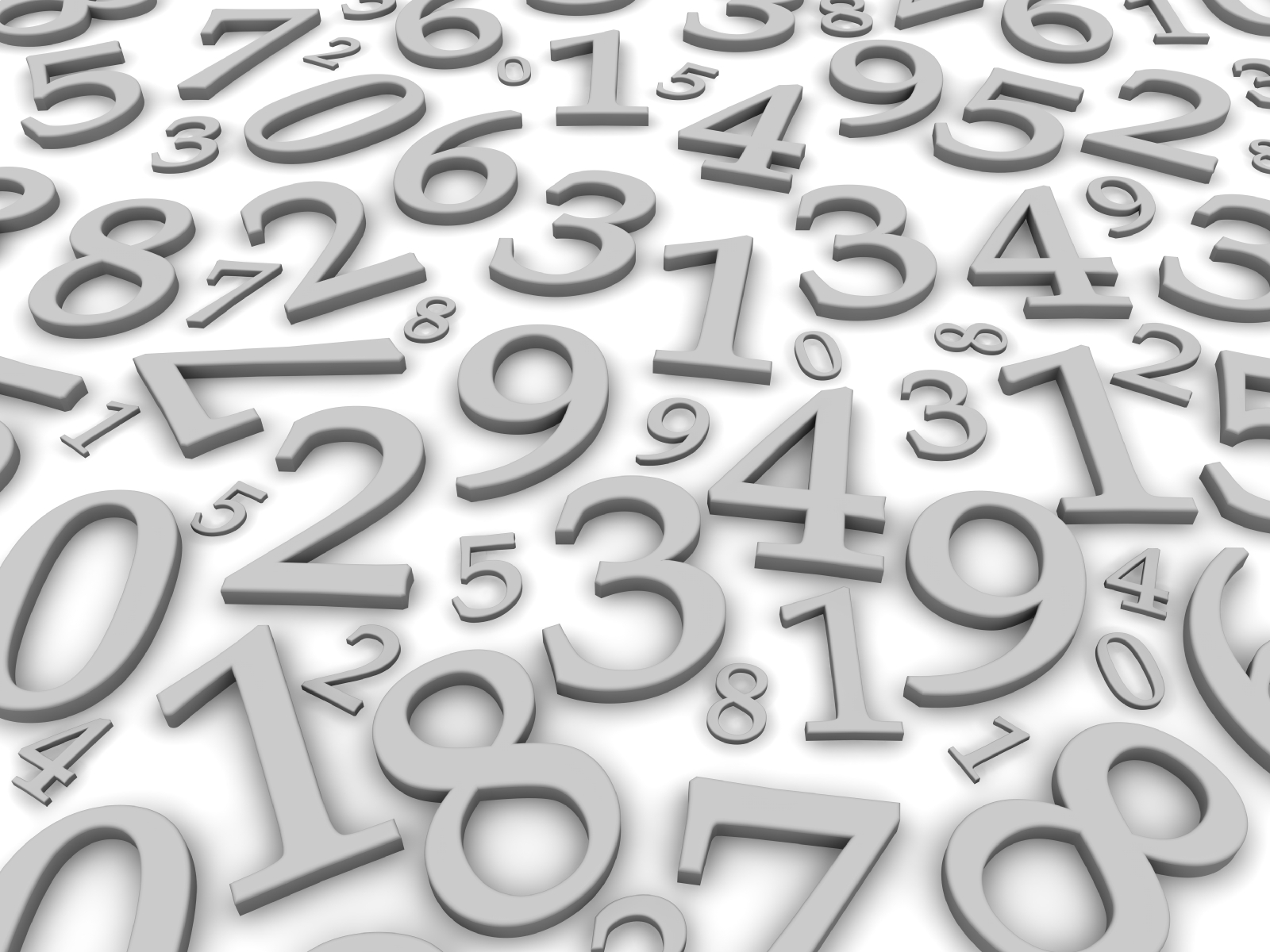 Тема четвертая «Числа» вам предстоит отгадать число
Пожалуйста, подходите за бланками
1.Сколько было братьев у одноного солдатика?
2.С какого этажа упал солдатик?
3.Во сколько часов открывается табакерка
 Тролля?
Пожалуйста, сдавайте ваши ответы  жюри
Правильные ответы
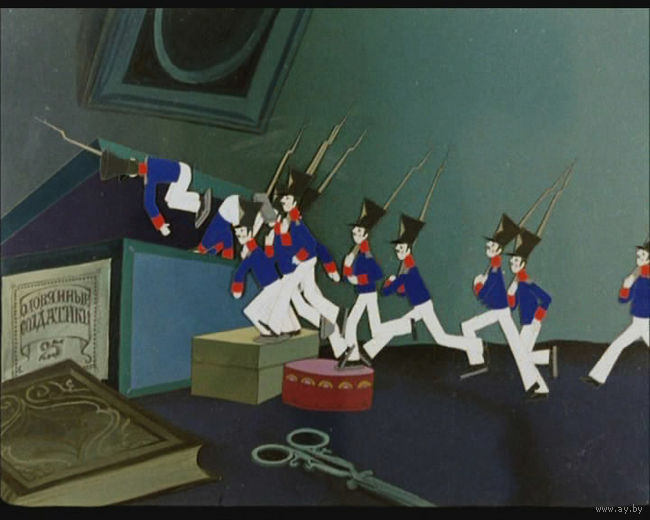 1. 24 брата
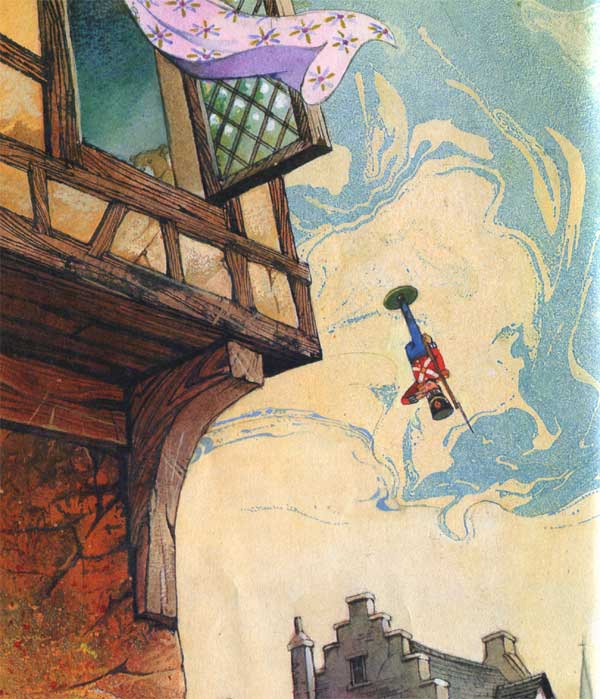 2. С 3 этажа
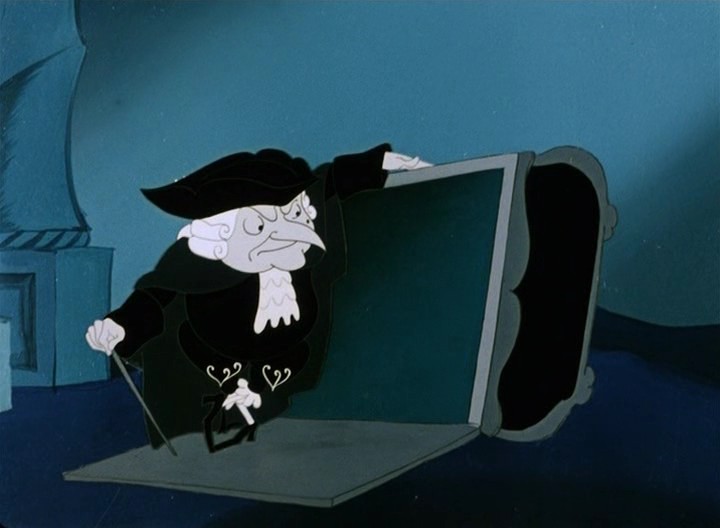 3. В 12 часов
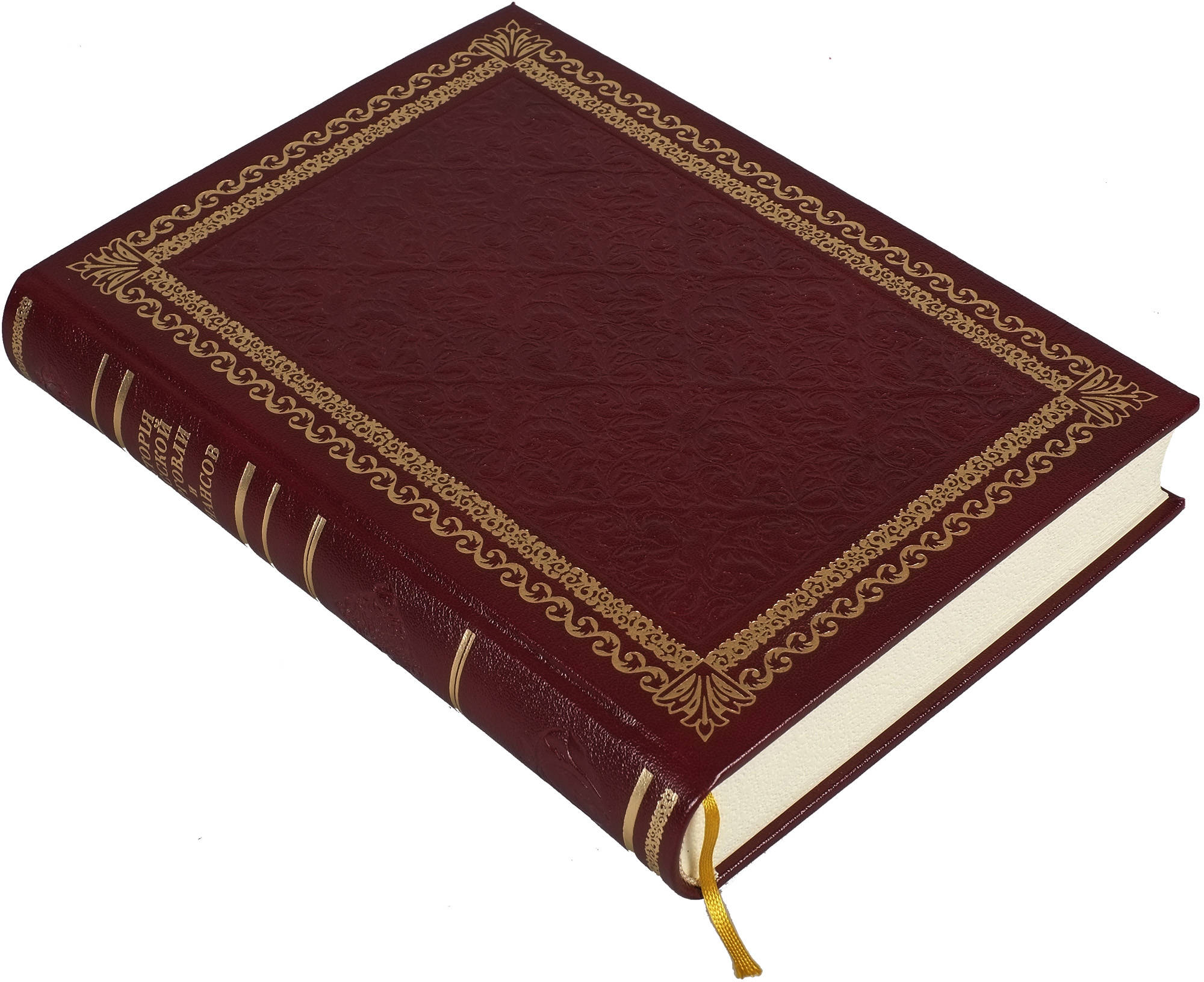 Тема пятая «История книги » вам нужно ответь на вопросы по истории книги
Пожалуйста, подходите за бланками
1.Когда   впервые была опубликована сказка «Стойкий оловянный солдатик» и вошла в сборник «Сказки, рассказанные детям»?
2.Сколько лет книге «Стойкий оловянный солдатик» Г.Х. Андерсена ?
3. Кому посвятил свою книгу Г.Х.Андерсен?
Пожалуйста, сдавайте ваши ответы
Правильные ответы
1. в 1838 г.
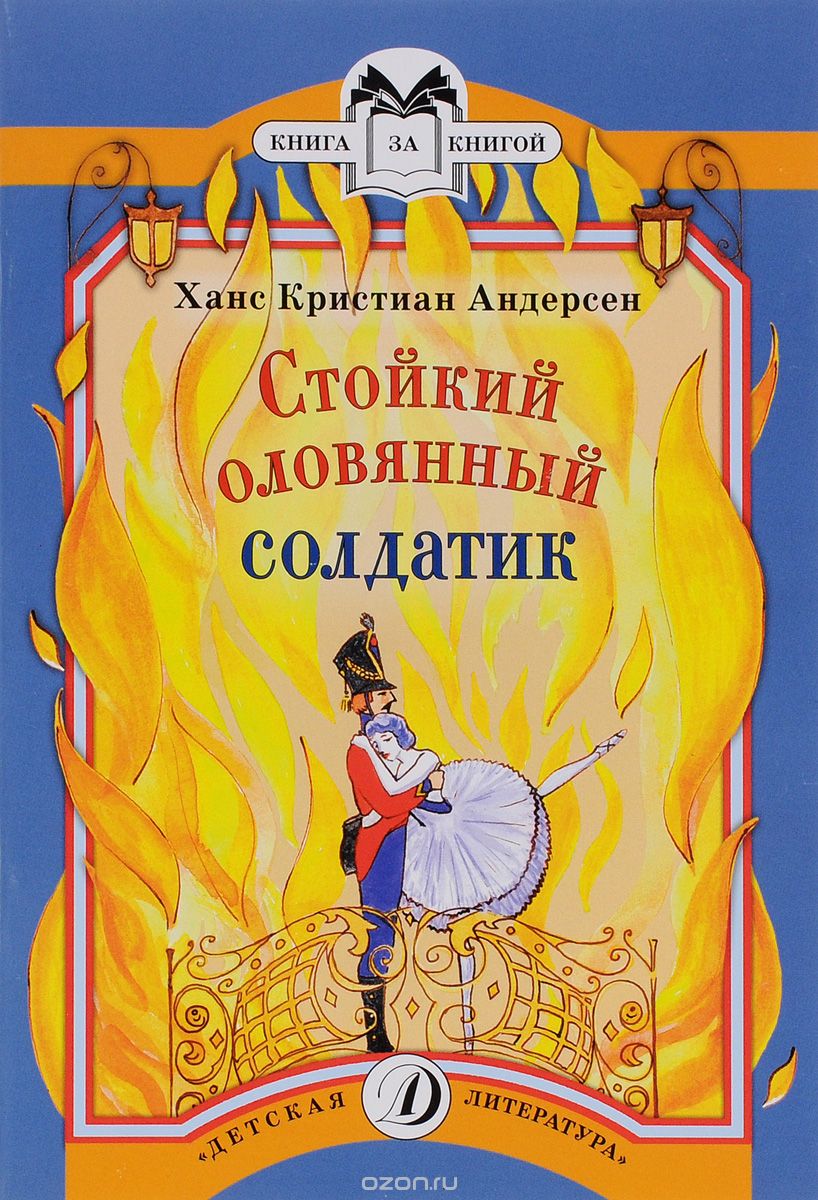 2.180 лет
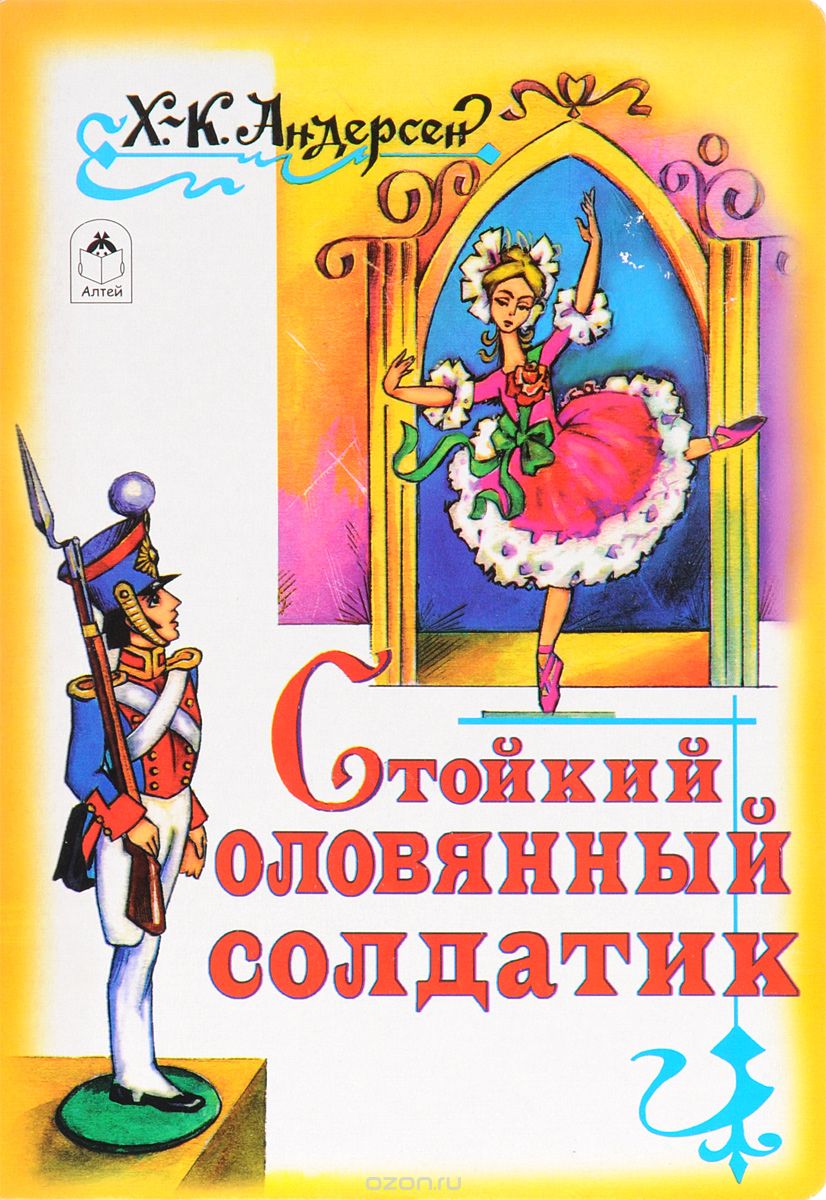 3. Своему отцу
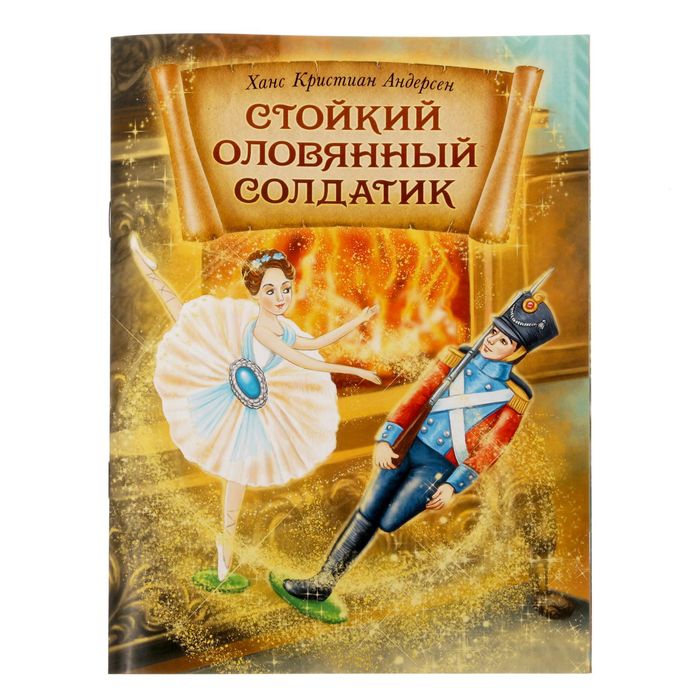 Несколько минут на подведение итогов
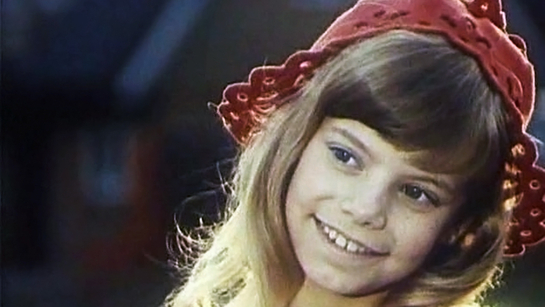 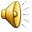 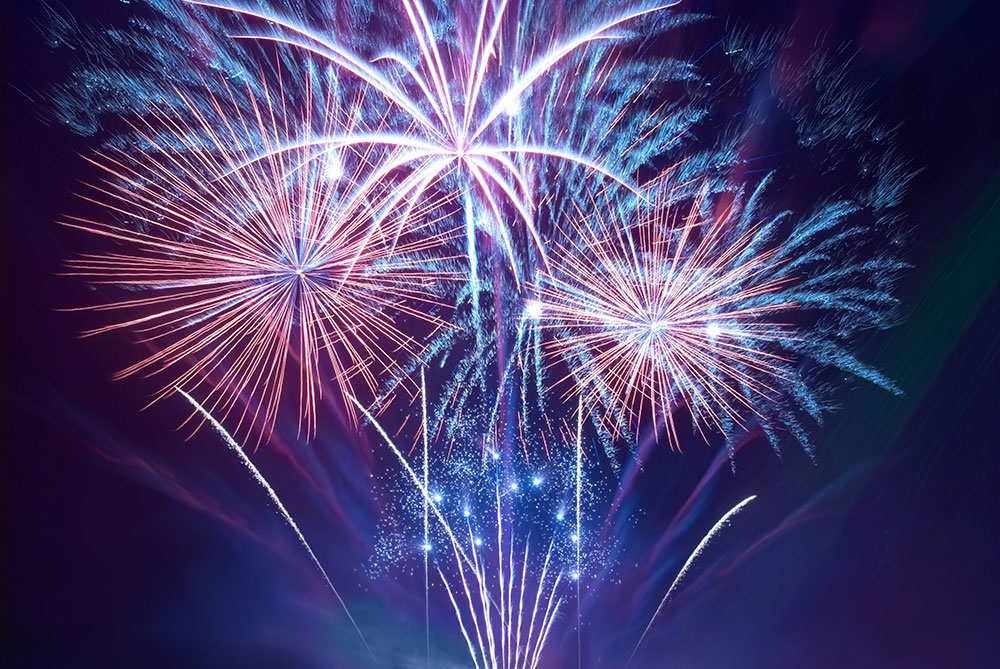 Спасибо за игру! Буду ждать вас снова